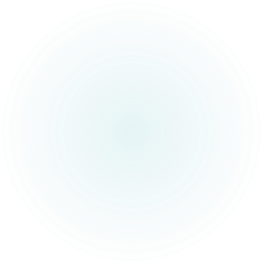 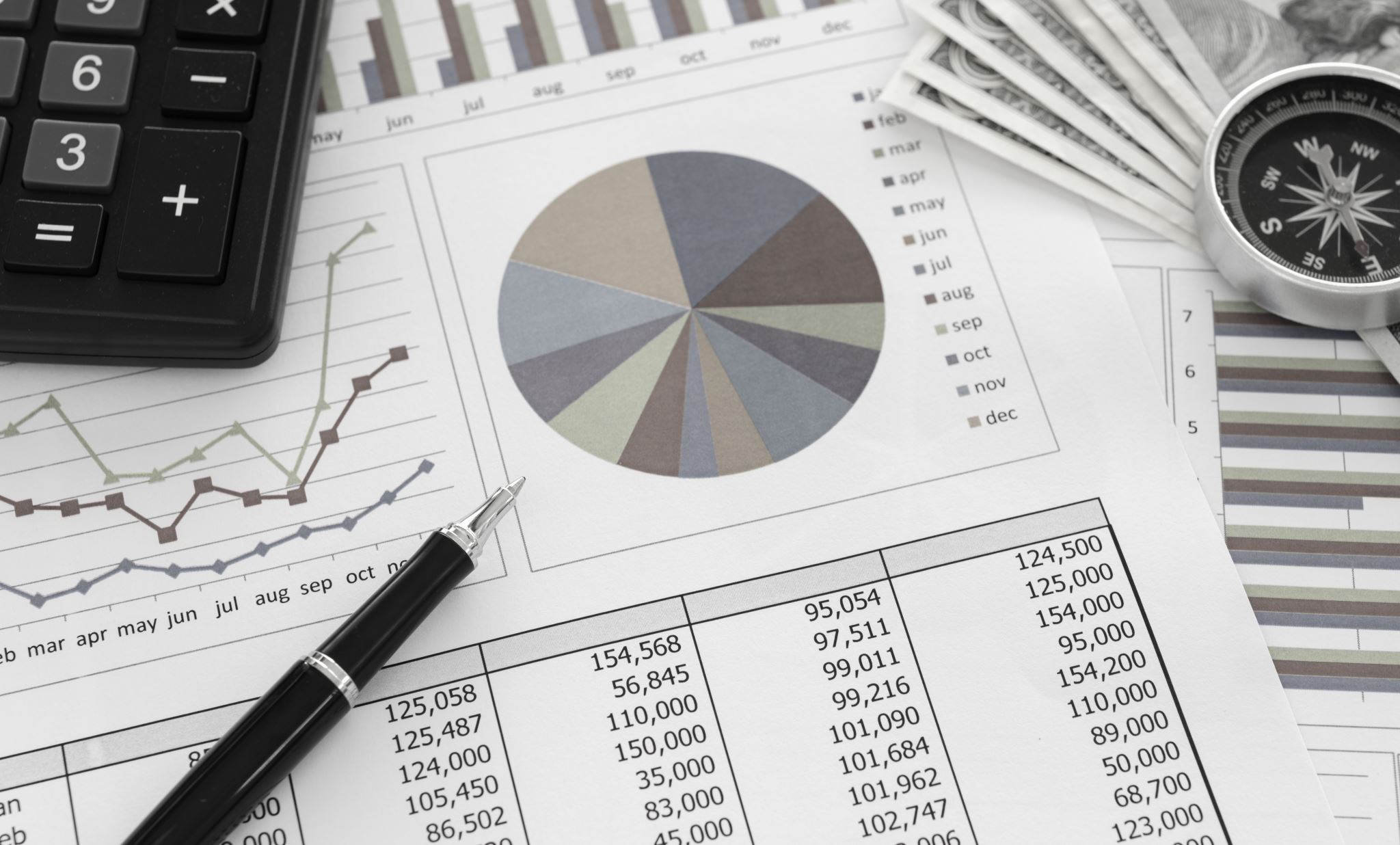 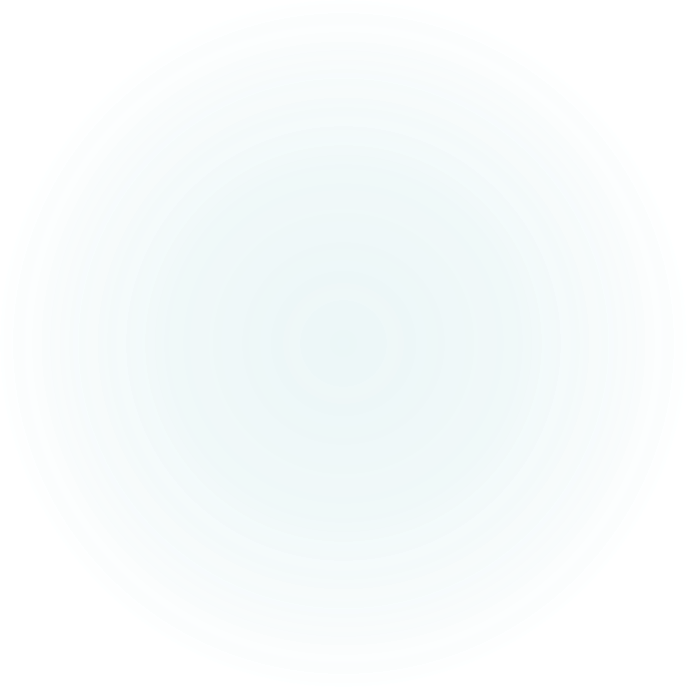 Re-Introducing Credit Basics
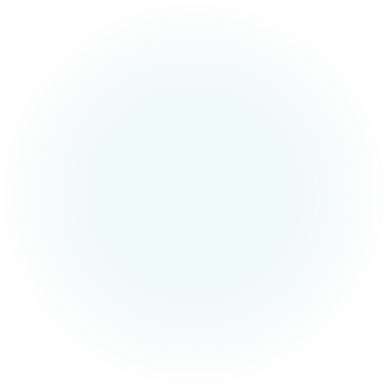 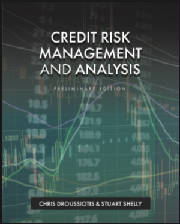 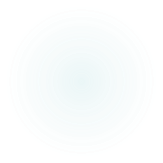 Credit Basics
What’s This?
Credit Basics
Top Line, bottom line and Cash Flow Expectation
Credit Basics
Top Line, bottom line and Cash Flow Expectation
Debt Service
Credit Basics
Top Line, bottom line and Cash Flow Expectation
Debt Service
Risks that are pushing the Value Line down
FIELDS OF FINACE
Corporate Finance / Investment
Credit Risk Management Analysis
EXIT
Risk (Volatility)
Expected Value Line Growth (Return)
Finance Strategies to Keep the Value Line Up
Initial
Investment
ENTRY
3 FACTORS BEFORE YOU INVEST
Measure  Expected Return
Quantify Risk
Set Time (Exit)
From the Prospective of Mgmt/Equity
Corporate Finance
Risks that are pushing the Value Line Down:
Economy
Competition
Government
Disasters
Other Systemic/Firm Specific Risks

Strategies to Keep the Value Line Up
Operating Strategies
Transactional Strategies
Financing Strategies
Social Responsibility
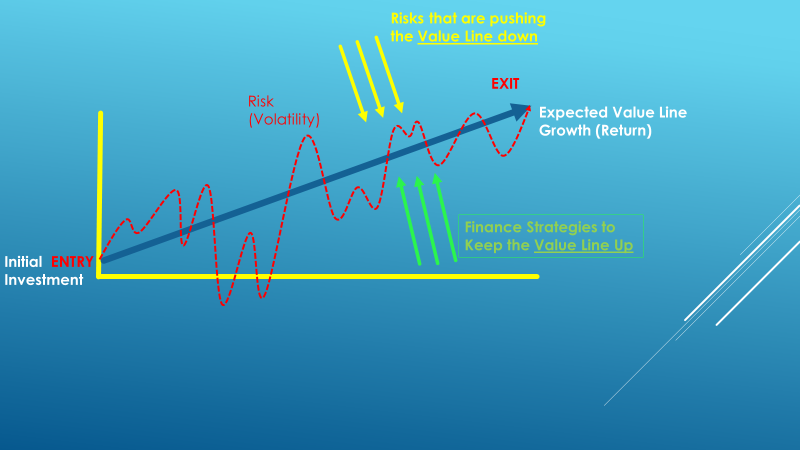 From the Prospective of Lenders
Credit Analysis
Risks that is pushing the Value Line Down:
Economy
Government
Other Systemic/Firm and Asset Class Specific Risks

Strategies to Keep the Value Line Up
Loan / Bond Structure
Debt Capacity Analysis
Sound Credit Analysis – CAMEL Approach
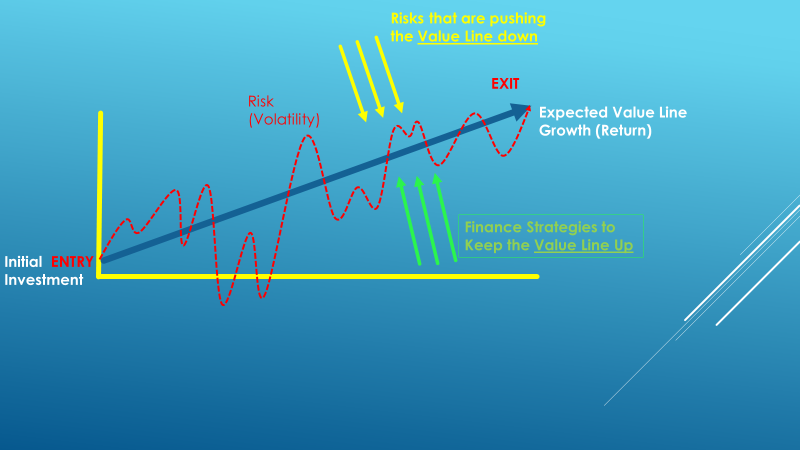 Corporate Banking:CAMELS Bank Ratings
The OCC regulates banks and performs regular reviews of banks, with the largest banks under constant regulatory review, due mainly to their massive size and risk in the event of a negative outcome. Bank regulators have developed a rating scale from 1 to 5, where 1 is the highest and 5 being the lowest, wherein the regulators measure banks against various operational, qualitative, and quantitative attributes. The rating systems is an acronym called CAMELS, which stands for:

Capital Adequacy.
Asset Quality.
Management
Earnings and Cash Flow
Liquidity – interest rate sensitivity and ability to convert assets to cash.
Sensitivity – to certain risk exposures

Any bank with a rating below 2 is considered troubled
Corporate Banking – Quantitative ApproachBank Asset Rating Categories
All commercial banks, credit agencies, and institutions that lend money to corporations, focus on the following five areas of analysis when rating the Borrower and the loan based on the probability of default.
Loan-to-value (LTV) or debt capitalization ratio:	This ratio, expressed as a percentage, compares the enterprise debt to its’ total capital, or total value of the asset or business. It is important to look at each tier of credit in the capital structure to examine priorities and collateral interests.
Leverage ratio of debt to EBITDA or EBIT:	This leverage ratio, or debt to cash flow ratio, is one of the most popular ratios to used analyze the solvency and credit quality of a company.
Coverage ratios describing the Borrower’s ability to service either Interest alone or the combination of Interest and Principal, include EBITDA / interest and cash flow (EBITDA) to debt service (Principal and Interest):
Cash flow forecasts, typically using a 30% haircut to base projections:
Customized operating ratios based on the company’s business that which can be cyclical or seasonal or depend on commodity pricing
Bank Asset Rating Categories
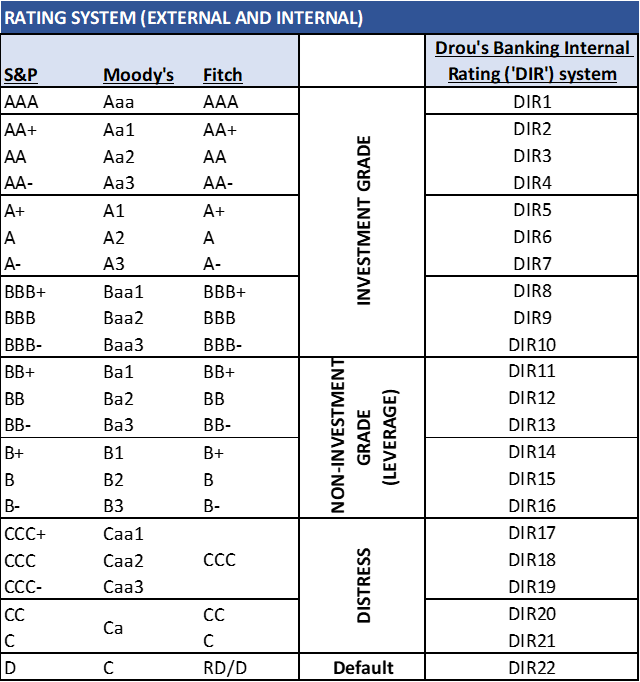 Based on how each borrower and loan is assessed against the ratios and measures, most banks use a rating scale for their internal portfolio risk management. An example of which is below:
Corporate Banking – Qualitative Approach
Credit risk analysis involves the analysis of an obligor to determine their credit worthinesscreditworthiness regarding their ability to repay and service (payment of periodic interest payments) a debt. 
The foremost consideration for repayment of a debt, is the obligor's “Willingness and Preparedness” to repay the debt – do they have any intention of repaying the debt, and do they have the capacity to do so?
5 C’s of Credit:
Character – see discussion of the Client Acceptance Memorandum (CAM)
Collateral – as a second source of repayment in the event of default and the needs of the lender to satisfy the obligation through liquidation of collateral.
Capital – adequacy of amount of funding for a business to execute its plan and sufficient investment at risk on the part of the enterprise and principals representing the borrower.
Capacity – as determined by the collateral and debt service capability as forecast in projections and based on historical proven experience of the borrower. The Capacity “C” incorporates the notion of Cash, Cash Flow and Coverage Ratios (debt Service and leverage, as discussed in Chapter 1.)
Conditions – the structure of the loan and the documentation stipulations
Credit Risk/Default and Loss in Event of Default – The purpose of Credit Analysis is to mitigate Credit Risk
Client Qualification & Credit Process
Review of Templates
Client Acceptance Memo (CAM) – INITIAL SCREENING
Assess client attributes and character as well as willingness and capacity to repay a loan
Business plan Evaluation and Assessment Memo (BEAM)
Financial analysis
Historical financial statements
Business plan modeling and forecasting
Capital structure and Debt capitalization
Cash flow forecasting
Ratio analysis
Investment Committee Memo (ICM)
Comprehensive written memo of borrower and their business and the proposed financing, including assessment of their ability and willingness to repay the loan
Management Discussion & Analysis (MD&A)
“Em DNA” - phonetic
Quarterly and Annual (Qs and Ks)
The Credit analyst must review what is written and also interpret that which is NOT written
The MD&A provide:
Insight on direction and sentiment of the company
Detailed analysis for prior unusual non-recurring events and forecasting
Structural changes in their business economics useful for interpreting historical financial statements and developing better forecasts
Credit Analysts Discussion and Analysis  - CAD&A – “Cadennay - phometic
The Credit analyst will interpret the information available through all company sources as well as that available external to the company (often from industry experts on staff or other similar companies in the same industry, suppliers or customers
This is particularly important in developing costs structure, unit economics and forecasting
Comprises bulk of basis for assumptions and BEAM and ISM narrative accompanying the models
Historical Financial Statement Analysis
Income statement
Stability and trajectory of revenues and EBITDA
Cost structure (Fixed v variable)
Commodity or other exogenous variable exposure
Unit Economics
Balance sheet
Working Capital Analysis
Fixed Assets Analysis - CapEx
Cash flow statements
Converting Income to Cash 
Cash & Commitments, Debt Service, Other Obligations
Financial Performance AnalysisAnswering the 3 questions
How well the Company performed as compared to other years – TREND ANALYIS

How well the Company performed as compared to their peer, competition, industry – COMPARATIVE OR PEER ANALYSIS

How well the Company performed as compared to Expectation – EXPECTATION ANALYSIS
Cash Flow Analysis - Available
EBITDA
Earnings Before Interest, Taxes, Depreciation and Amortization
Intended to represent the operating cash for of the enterprise
EBITDA less Change in Working Capital (Timing Difference) and CapEx
Intent to Operating cash flow available for debt service
Debt Service Requirements
Interest Expense
Senior (revolver and term, tranche A, B, etc.)
subordinated
Amortization Schedule – constant v sculpted
Liquidity available from working capital revolver
Cash Flow AnalysisCoverage & Ratios
Debt Service Capacity
Primary:
EBITDA / Interest – (Total Interest & Senior Only)
EBITDA / Cash Interest
EBITDA / P&I (Total P&I and Senior Only)
Secondary – operating cash flow available
(EBITDA - WC – CapEx) / Interest – (Total Interest & Senior Only)
(EBITDA - WC – CapEx) / Cash Interest
(EBITDA - WC – CapEx) / P&I – (Total Interest & Senior Only)
Leverage Multiples – Debt / EBITDA
Debt – WC, WC & term
Senior Leverage
Financial Forecasting – “Modeling”
Income Statement – Gross Margin
We always begin our modeling with the Income Statement, in particular Revenues, COGS and the development of Gross Margin
Unit Economics – the foundation for the model is understanding the fundamental unit economics of the enterprise and its business
What business is the Company in?
Based on understanding its business and business model, the key drivers are developed
The base level of the economic unit which drives the company’s business
Hotel rooms
Airline seat passenger miles
Aluminum ingots
Widgets made and sold – soda cans, solar panels, jet engines, consulting hours
What drives the revenues and how are the units priced?
What drives the costs and components of the costs structure, including all external drivers
Financial Forecasting – “Modeling”
Revenue
Growth rate includes the combination of two components
Price - Per unit pricing
Volume - Number of units sold
Seasonality
Current, prior and expected economic conditions impact – e.g. recession, GFC, etc.
Link unit volumes and price growth to sales and marketing plans – dollars spent and their expected results based on experience
Requires intimate knowledge of the company business model, their customers and trends
Recurring revenue, subscription versus backlog or sales plans
COGS
Unit economics fixed and variable costs, 
Components, raw materials, labor, cost of production, freight, storage and relocation costs
Related to inventory, lead times and investments (Balance sheet, discussed later) (C&CF)
Financial Forecasting – “Modeling”
Sales and Marketing
Plans must be provided by the company and linked to the unit sales volumes expectations, with some periodic lag component
Sales and marketing, including dvertising may be prior to unit sales
Commission paid concurrently with unit sales
Operating Expenses (Headcount, Manufacturing and Overhead)
Break headcount down by department
Ensure step function of headcount is built into model – can’t hire ½ a person
Operations and Maintenance
Especially important for capital intensive and technical businesses
Power and energy
Chemical plants, etc
Financial Forecasting – “Modeling”
Working Capital
CPLTD – Current Portion of Long term debt
Accounts Receivable
Collection days and ageing as well as bad debts
Days Receivable = (AR / Sales) * 365
Forecasts can be sensitive to changes in collections cycles
Inventory
Raw Materials
Work in Process
Finished goods
Include lead time, prepayments, relocation, storage, freight in and out, etc
Financial Forecasting – “Modeling”
Capital Assets / Fixed Assets and Capital Expenditures
Consider age of equipment
Sale of assets
Facilties rationalization
Environmental clean-up
Remediations
Safety standards
Other necessary upgrades to meet production, technology, information, reporting, and new products
Capital expenditure budgets need to be weighed regarding levels of importance and prioritized
Maintenance of equipment _ capital expenditures versus operating expenses
Structuring and Risk Mitigation
Structuring the Financing is the Second most important element of Risk Mitigation
After Risk-based Due Diligence
Followed by Asset Management, Monitoring & Reporting (AMMR)
“Inspect what you Expect”
Leverage multiple – maximum indebtedness tests using a range of leverage multples
DSCR
Collateral
Working Capital and Liquidity
Term Loan Debt Capacity
Structuring and Risk Mitigation
Working Capital and Liquidity, giving consideration for:
Available, eligible borrowing base debt capacity, given seasonality and liquidity needs for Capex, or other C&CF commitments
Seasonality Requirements for additional capacity, including changes in turns etc
Capex or other indebtedness obligations coming due imminently,
Capacity to fund immediate liquidity needs by deducting the current transaction timing liquidity needs from the current drawdown under the facility.
Planned maintenance and down time if necessary
 Growth
Debt Service reserves, etc
Structuring and Risk Mitigation
Term Loan debt Capacity
Leverage Multiple tests
DSCR
Straight line constant payment analysis over typical bank term 5-7 years
Flex the structure with uneven payments
Backloaded tranche B term loans
Sculpt the term Loan amortization
Capital Markets requirements may provide structural opportunities
Extended maturity term loan B tranches, etc.
Capacity for planned CapEx, Integrations, etc.
Ratio Analysis – DSCR, Leverage and risk Tolerance Structuring
DSCR and Leverage depends on risk tolerance pricing – see Credit rating schedules
DSCR 1.1 v 2.0, and Leverage Multiples of 2X v 4X
Sculpted debt amortization is common in Project Finance and SOCs, not Leasing or Mortgage
Debt Covenants
Ongoing performance covenants required by the credit agreements, of the borrower, include:
DSCR and leverage ratios
Financial statement and other reporting requirements
Borrowing base certificate maintenance – itemizing eligible collateral and advance rates formulaically and calculating the borrowing base amount – the maximum amount that the revolver may be outstanding at any point in time, or at least as of the calculation date.
Minimum equity
Minimum cash reserves
Maximum Capex
The covenants are identified and negotiated with the borrower and become part of the affirmative and performance obligations of the borrower. Some covenants are conditions precedent to the funding of a Loan, like:
Evidence of corporate good standing – filed incorporation and paid up with their State.
Evidence of permits on certificates and licenses to operate.
Prior year’s tax returns and audits
Minimum equity
Minimum cash at closing
Risk-based Due Diligence
Primary Credit risk Mitigant
The process of due diligence is often confused with investigation or discovery. Investigation about a company and business needs to be conducted to help the lender and the credit analyst understand the business and the potential client. Due Diligence refers to corroborating that which we already believe, understand or have been told by the company.
The Credit Analyst must develop a risk-based DD program as follows:
Identify threshold risks – those risks, which if insurmountable or unmitigated through structure or other approach, such as warrantees or insurance, or cleaning up and obtaining an EPA audit in the case of a leaking fuel tank, would mean the Loan should not be pursued.
Establish the specific investigation required to establish or confirm the status of the identified threshold risk, such as: Engage environmental consultant to complete a Phase 1 audit on the fuel tank.
Establish what result or outcome of the specific procedure would be acceptable, or not: for instance, in the case of the fuel tank, an identified leak which had resulted in environmentally contaminated soil and potentially water, might suggest the Credit Analyst and Lender should not pursue the deal.
Risk-based Due Diligence
Establish alternative mitigating structures or procedures which would be acceptable to cure the Identified Threshold Risk. Again, in the case of the now discovered leaking fuel tank:
Completion of Phase 2 Environmental audit
the funding for clean-up of contamination
and commitment to clean-up evidenced by engagement of environmental clean-up service, which will warrantee their work (and which warranty is backed by surety bond of adequate amount, potentially the entire Loan amount)
Adopting various structural mitigations:
Springing lien on facility, which springs upon completion of satisfactory clean-up.
Personal guarantees from principals, secured by funded capital until clean-up has been completed)
Pricing of Risk
The Fees on a credit instrument include:
Fees paid to a funding source or lender – “Funding Fees.”
Fees paid to intermediaries for arranging a loan, or security. Only the security is regulated by SEC rules, and anyone can assist a borrower in the arrangement of a loan, if they have appropriate jurisdictional licensing or approvals or are doing so as a consultant or advisor to the borrower. – “Arrangement Fees”
Fees paid to various parties for their ongoing roles in administering or managing a credit facility - Administrative Fees:
Asset management, monitoring and reporting - AMMR
ABL audit and Monitoring Fees
Documentation Agent Fees – paid to a Lender, which has the responsibility of managing Loan documentation compliance on behalf of all Lenders in a syndication.
Corporate Banking:Basic Bank Loan Products
Corporate Banking:Basic Bank Loan Products
Bank commercial lending products may be categorized in one of two types primarily constructed around the nature of the assets they are collateralized with:
Short-term working capital revolving credit facilities
Equipment, real estate, or corporate term loans (based on enterprise values)
Working Capital Facilities
Revolving credit facilities: because they are self-liquidating, are paid down through cash collections and reborrowed constantly
Often structured with a Lockbox _ account control agreement – requiring collections o be controlled and “swept” agsint the loan outstandings
Orange County Lamborghini example
Secured by Inventory and Receivables
ABL – Business Credit Structures
Rigorous asset level monitoring and auditing, and strict controls over cash, lockbox and sweeps
Receivables Factoring: discussed in Chapter 15
Merchant Cash Advances: discussed in Chapter 15
Corporate Banking:Basic Bank Loan Products
Wholesale Banking and Syndicated Credit Facilities:
Larger borrowers or those where an ABL structure isn’t required or suitable – see Tyson Foods Case Study
Term Credit Facilities: typical bank duration is 3-7 years, other than certain mortgages secured by generic real estate (office buildings, etc, not factories)
Equipment Term Loans:
Specialized equipment lending against fungible equipment assets such as medical equipment or trucks (often in the case of sole proprietorships using SBA (Small Business Administration) loans
Mortgage Term Loans:
Term loans secured by real property, unless fungible such as office buildings, will likely be shorter term loans -5-7 years, and lower advance LTVs
Corporate Term Loans:
Most corporate term loans fall into this category, low LTV secured by all fixed assets and often all assets in a single collateral pool along with the working capital revolving credit facility (revolver)
Basic Bank Loan Products
Stretch Senior term loan:
Secured by all assets, LTVs possibly higher than typical, requiring extra risk premium
Term Loan A, B, C:
The differentiation of tranches of senior term loans may simply designate the maturity spectrum each tranche covers but may also represent different loan agreements and different types of holders or lenders.
Second Lien Term Loan:
A second lien loan is one that may or may not have a primary perfected lien on assets uniquely to that loan, but rather has a second lien security interest in collateral which other lenders may have a primary security interest.
Subordinated Term Loan:
While a second lien or springing lien term loan has a subordinated interest and claim against collateral ahead of trade creditors and other constituents such as employees or customers, a Subordinated Lender has specifically relegated themselves by their credit agreements to a subordinated position, which may be secured, but most often is not, to ensure the trade creditor positions are not impaired. Subordinated debt may be a structural requirement of the borrowers’ trade creditors and have nothing to do with the leverage or other indebtedness of the company.
Corporate Banking:Commercial Finance – Equipment Finance
Appropriate for Asset Intensive Borrowers – Initial loans against Original equipment Costs (OEC), High LTV, 3-7 years
Equipment loans are often provided by the Commercial Finance or Leasing units within banks or non-bank Commercial Finance companies such as Stonebriar Commercial Finance or Encina Commercial Finance. Leasing as a product is discussed in Chapter 13 later in this book. 
Rigorous monitoring and establishment of procedures to ensure the equipment is adequately maintained by the borrower to protect the value of the collateral. In many cases equipment lenders will install remote tracking devices on equipment and may also install controlled “shut-off” switches to enable the lender to control a borrower’s use and access to equipment.
Commercial equipment finance requires specialized monitoring and unique asset valuation skills, and the lenders often have substantial secondary sales marketing activities supporting the end-of-life monetization of equipment as collateral.
End-of-life (EOL) analysis is important to lending against equipment assets, and constantly reviewing the collateral condition and value against current market replacement costs and the decay curve of the collateral – the declining value of a new piece of equipment over its useful life.
Commercial Finance lenders are concerned about replacement cost of equipment as a protection of their collateral value – decay curve of its depreciating market value is important
Best performing asset class in the global financial crisis (GFC)
Corporate Banking:Parties to a Credit Agreement
Two primary parties to a credit agreement: (1) Borrower, and (2) Lender. There may be others such as documentation agent, collateral agent, trustee (in securitizations and syndications)  and asset audit firm (in ABL and Commercial Finance).
Borrower: The Borrower is the commercial business or enterprise which is seeking to borrow debt capital to fund their operations, acquire a building, facilities, equipment, inventory, or another business, or simply to support their growth. The attributes of the Borrower are essential to the structure and nature of the credit Facility developed and underpin the rate the bank will charge for the risk they are taking.
Borrower Risk:
i)		Collateral
ii)	Creditworthiness of Borrower
Investment grade v. non-investment grade
Historical financial performance
Revenues
EBITDA – Earnings Before Interest Depreciation and Amortization
DSCR – Debt Service Coverage ratio
iii)	Management
iv)	Competition
v)	Customers
Corporate Banking:Parties to a Credit Agreement
Lender:  Banks private lenders and non-bank lenders, such as Commercial Finance companies or Business Credit providers 
skills in an industry or with managing and monitoring an asset class, such as rail cars or truck trailers, beer kegs or marine containers.
Banks, as discussed previously are constrained by their regulatory construct
Corporate Banking:Banking Units
Origination and Relationship Management
Industry Groups
Geographic Groups
Wholesale Banking
Middle Market Banking
Product Specialists: LBO, Leasing, ABL, Project Finance, Venture Credit, Commercial Paper, etc.
Credit & Underwriting – approves the loans and manages the potfolio, including CECL and ACL
Operations - Asset Management, Monitoring, and Reporting (AMMR) – manages the book of loans
Finance & Treasury – funds the banks balance sheet
Audit & Review

Syndications and Asset Sales
Capital Markets
Investment Banking
Wealth Management
Corporate Banking:Credit Underwriting and Structuring
Complete various internal documentation of a credit review process
Initial Client Evaluation Questionnaire – background on client
Management Capability and Moral Standing Review: Client Acceptance Memo – CAM template – foundational critical gating preqialifcation of potential borrower, size, industry, location, business (years in business and business model), assets as collateral, and character of borrower
Historical Financial Performance Review:  Business Plan Evaluation and Assessment Memo – BEAM template – historical financial analysis and financial forecast with pro-forma financial statements and debt capital as contemplated
Collateral Review: - BEAM
Business Plan Review: - BEAM
Credit Underwriting and Structuring Review: - BEAM
Investment Screening Memo – ISM template – which ultimately becomes the Investment Committee Memo, when it is taken to committee for approval
Corporate Banking:Credit Underwriting and Structuring
Debt Capacity Analysis
Revolving Credit Capacity:
Inventory aging analysis by type – Raw Materials, WIP and finished Goods.
Inventory Turns (COGS / Inventory)
Seasonality – a review of the seasonality of sales demand cycles will enable the lender to establish the inventory variability throughout the year and the needs for having more inventory in one period than another to ensure adequate supplies to fulfil customer orders and the manufacture of finished goods to fulfill customer orders.
Manufacturing cycle
Raw materials commodity risk and exposure, and substitution availability and marketability (including access to remote locations)
Freight into manufacturing or distribution warehouses
Accounts Receivable
Quality
Aging – collectability
Revenue and collections cycle
Maximum Debt Capacity Analysis: Establish the predictable recurring EBITDA levels to refine the determination of the maximum available indebtedness of the enterprise. The capacity may be dependent on the type of credit instruments and structure contemplated – see Tyson foods case study
Term Debt Capacity Analysis: Derived from the Maximum debt Capacity less the revolver – Note: the Revolver is both “self-liquidating” (best lenders assets) and does not require amortization – so maximize this first!
Corporate Banking:Loan Covenants
To establish early warning signs
To ensure cash flow performance and repayments are made according to the borrower and lender agreed undertakings.
Typical Performance Covenants include the following:
Minimum EBITDA
Minimum Equity
Minimum EBITDA to Interest of 
Minimum EBITDA to Principal and Interest (“Debt Service”) – called a Debt Service Coverage Ratio (DSCR)
Various reporting and governance covenants as well as maxmimum indebtedness and minimum cash and equity are also common
Investment Grade loans often have no collateral and no covenants
Global Crossing
Enron
LBO Structures
Corporate Banking:Asset Management, Monitoring & Reporting (AMMR)
“Inspect What You Expect”
The responsibility of the AMMR function is to monitor and report in each borrower’s performance on a regular basis, paying particular attention to and reporting on, their performance against their business plan as encapsulated in the BEAM and ISM and the Covenants stipulated and agreed to in the loan documents.
HBJ Case Study:
In the 1980s, when the standards of LBOs and reporting functionality of AMMR was evolving, a large leveraged recapitalization of Harcourt Brace Jovanovich (HBJ) was completed and the AMMR function was not upheld until the last minute with dramatic and extreme results. HBJ had covenanted to sell its excess real estate surrounding its headquarters in Orlando, FL, as well as to undertake various other asset sales such as the sale of its “Farmer’s Almanac” and Insurance units. HBJ also owned SeaWorld at the time. About one year after the defensive recapitalization, led by JP Morgan (acquired by Chase and now, JP Morgan Chase), with Sub Debt placed by First Boston (now Credit Suisse First Boston), HBJ and JP Morgan informed the bank participants of a bank meeting at NYU in two weeks. After a flurry of activity reviewing the years performance belatedly, by the LBO group at Bank of America (BofA), the meeting was held with over 100 bankers present, including small contingent from BofA and their loan participation buyers (mostly international banks). HBJ had not complied with any of its asset sales covenants and yet was informing the large group of bankers, without any prior information, of dramatically lower EBTIDA levels, pending default and a request for a repayment restructuring! The BofA team immediately interrupted the meeting, alerting the attendees to the issues. The bank meeting was halted and within weeks HBJ had sold not only its excess real estate but also its insurance and magazine businesses and was proceeding to sell SeaWorld. All these actions resulted in massive corrective actions protecting the lenders.